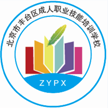 北京市丰台区成人职业技能培训学校
中级经济师
经济基础知识
求实创新  自强不息
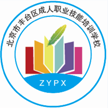 北京市丰台区成人职业技能培训学校
经济学基础十章内容练习题
一、单选题
1. 影响需求最关键的因素是(　　)。
A.消费者偏好
B.消费者的个人收入
C.商品本身的价格
D.消费者的预期
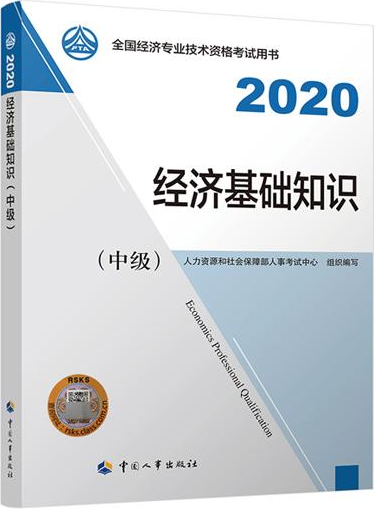 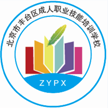 北京市丰台区成人职业技能培训学校
2.关于影响供给的因素，说法正确的是()。
A.成本上升，会引起供给的增加
B.价格下降，会引起供给的增加
C.生产技术的进步或变革使成本下降，会引起供给的增加
D.销售者预期价格上升，会引起供给的减少
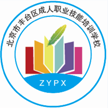 北京市丰台区成人职业技能培训学校
3.导致某种商品供给曲线发生位移的因素是()。
A.该商品的成本
B.该商品的价格
C.该商品的税率
D.消费者的偏好
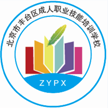 北京市丰台区成人职业技能培训学校
4.假定某消费品的需求函数为Q d =400-2P时，供给函数为Q d=4P-80时，则均衡价格为(    )。
A.80
B.120
C.40
D.140
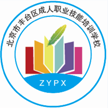 北京市丰台区成人职业技能培训学校
5.当需求量变动百分比大于价格变动百分比时，需求价格弹性的类型为(    )。
A.需求富有弹性
B.需求缺乏弹性
C.需求单一弹性
D.低弹性
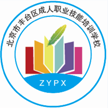 北京市丰台区成人职业技能培训学校
6. 当某商品的需求价格弹性系数大于1时，价格下跌会使销售收入(　　)。
A.增加
B.减少
C.不变
D.无法确定
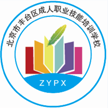 北京市丰台区成人职业技能培训学校
7.在研究消费者行为时，我们需要假定消费者是追求效用最大化的和理性的，这一前提称为(　)。
　　A、社会人假设
　　B、经济人假设
　　C、基数效用论
　　D、序数效用论
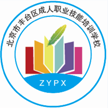 北京市丰台区成人职业技能培训学校
8.某消费者在消费了一定数量的商品后总效用为20，在这一基础上再增加一个单位该商品的消费总效用变为22，则边际效应是(　)。
　　A、42
　　B、2
　　C、22
　　D、20
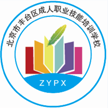 北京市丰台区成人职业技能培训学校
9.在序数效用理论中，用来描述消费者偏好的曲线是(　)。
A、预算约束线
B、平均成本线
C、无差异曲线
D、等产量线
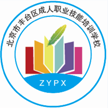 北京市丰台区成人职业技能培训学校
10.在维持效用水平不变的前提下，随着一种商品的消费数量的连续增加，消费者为了得到一单位的这种商品所需要放弃的另一种商品的消费量是(　)。
　　A、递减的
　　B、递增的
　　C、不变的
　　D、先增后减的
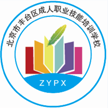 北京市丰台区成人职业技能培训学校
11.关于预算线，下列说法错误的是(　)。
　　A、预算线的斜率是两种商品价格的比率的负值
　　B、预算线本身及其右上方的区域为预算空间
　　C、消费者预算可行集是消费者决策时可以选择的区间
　　D、在相对价格不变的情况下，收入增加使预算线右移
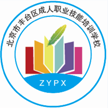 北京市丰台区成人职业技能培训学校
12.消费者效用达到最大化时，满足效用最大化的商品组合必定位于(　)。
　　A、预算线与横轴的交点上
　　B、预算线与纵轴的交点上
　　C、预算线与无差异曲线相切的切点上
　　D、预算线与无差异曲线相交的交点上
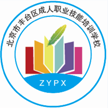 北京市丰台区成人职业技能培训学校
13.对低档物品而言，替代效应与价格成(　)变动，收入效应与价格成(　)变动。
　　A、反方向，同方向
　　B、同方向，反方向
　　C、反方向，反方向
　　D、同方向，同方向
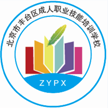 北京市丰台区成人职业技能培训学校
14.根据美国经济学家科斯的企业理论，下列说法中正确的是()。
A.企业是市场机制的核心
B.企业是市场机制的补充物
C.签订、监督和执行契约所花费的成本就是全部的交易成本
D.企业是为了节约交易成本而产生的
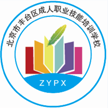 北京市丰台区成人职业技能培训学校
15.关于边际产量、平均产量和总产量的关系，说法正确的是(   )。
A.边际产量为负时，平均产量递减
B.边际产量最大时，平均产量一定最大
C.边际产量递减，总产量一定递减
D.总产量递减，边际产量不一定递减
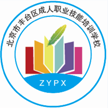 北京市丰台区成人职业技能培训学校
16.当某企业的产量为10个单位时，其总成本、总固定成本、总可变成本、平均成本分别是2000元、1200元、800元和200元，则该企业的平均固定成本为(   )元。
B.80
C.120
D.200
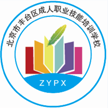 北京市丰台区成人职业技能培训学校
17.关于总成本曲线规律的说法，正确的是()。
A.总成本曲线从原点开始，随产量的增加而逐步上升
B.总成本曲线不随产量的变动而变动
C.总成本曲线从纵轴一个截点即产量为零时总成本等于固定成本的那个点开始，随产量的增加而逐步上升
D.总成本曲线从纵轴一个截点即产量为零时总成本等于可变成本的那个点开始，随产量的增加而逐步下降
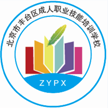 北京市丰台区成人职业技能培训学校
18.根据生产规模和产量的变化比例的比较，可以将规模报酬分为不同类别。如果产量增加的比例大于各种生产要素增加的比例，则属于(   )。
A.规模报酬不变
B.规模报酬递增
C.规模报酬递减
D.无法判断
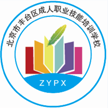 北京市丰台区成人职业技能培训学校
19.机会成本是指当一种生产要素被用于生产单位某产品时所放弃的使用相同要素在其他生产用途中所得到的(   )。
A.最高收入
B.最低收入
C.平均收入
D.超额收入
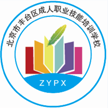 北京市丰台区成人职业技能培训学校
20.机会成本是指当一种生产要素被用于生产单位某产品时所放弃的使用相同要素在其他生产用途中所得到的(   )。
A.最高收入
B.最低收入
C.平均收入
D.超额收入
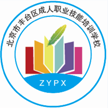 北京市丰台区成人职业技能培训学校
21. 一个行业内部买方和卖方的数量及其规模分布、产品差别的程度和新企业进入该行业的难易程度的综合状态称为(　　)。
A.组织结构
B.市场结构
C.企业类型
D.组织形式
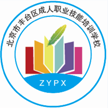 北京市丰台区成人职业技能培训学校
22. 区分垄断竞争市场和完全竞争市场的主要依据是(　　)。
A.进入障碍的大小
B.生产者的数目多少
C.本行业内部的企业多少
D.各企业生产者的产品差别程度
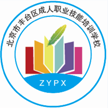 北京市丰台区成人职业技能培训学校
23. 整个行业只有唯一供给者的市场结构是(　　)。
A.完全垄断市场
B.完全竞争市场
C.寡头垄断市场
D.垄断竞争市场
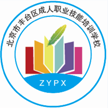 北京市丰台区成人职业技能培训学校
24.在完全竞争市场上，个别企业的需求曲线是(　　)。
A.是向右上方倾斜的
B.是向右下方倾斜的
C.与横轴平行
D.与整个行业需求曲线一致
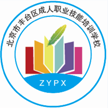 北京市丰台区成人职业技能培训学校
25.在完全竞争市场企业停止生产(或营业)临界点是（）
A.P=AVC
B.P=SAC
C.P=SMC
D.P=TC
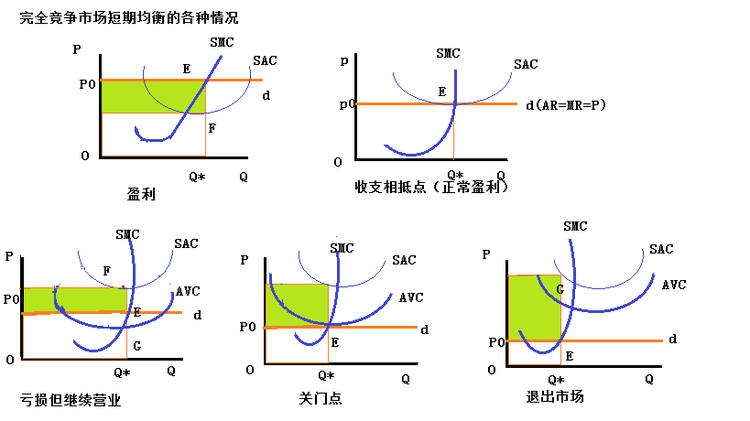 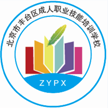 北京市丰台区成人职业技能培训学校
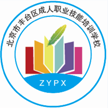 北京市丰台区成人职业技能培训学校
26.垄断厂商通过对小批量购买的消费者收取额外价格，侵蚀了一部分消费者剩余，得到更多的利润，这种对小批量消费者收取额外价格的行为属于(　　)。
A.一级价格歧视
B.二级价格歧视
C.三级价格歧视
D.四级价格歧视
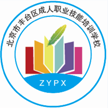 北京市丰台区成人职业技能培训学校
27.在完全竞争要素市场上，生产者边际要素成本曲线，平均要素成本曲线和要素供给曲线的关系是(    )。A.边际要素成本曲线与平均要素成本曲线重合，要素供给曲线向右上方倾斜B.边际要素成本曲线、平均要素成本曲线和要素供给曲线是重合的C.边际要素成本曲线向右下方倾斜，而平均要素成本曲线和要素供给曲线重合D.边际要素成本曲线、平均要素成本曲线和要素供给曲线都是“U”形曲线
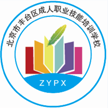 北京市丰台区成人职业技能培训学校
28.若某生产者的边际收益产品大于边际要素成本时，该生产者的正确做法是(    )。A.使用更多的生产要素B.减少生产要素的使用C.对生产要素的使用保持不变D.对生产要素的使用视生产规模而定
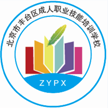 北京市丰台区成人职业技能培训学校
29.在生产要素市场上，劳动的供给原则为(    )。A.劳动的平均效用等于闲暇的边际效用B.劳动的边际效用等于闲暇的边际效用C.劳动的边际效用大于闲暇的边际效用D.劳动的平均效用小于闲暇的平均效用
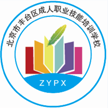 北京市丰台区成人职业技能培训学校
30.如果既定的资源配置状态能够在其他人福利水平不下降的情况下，通过资源重新配置使至少一个人的福利水平有所提高，这种资源重新配置被称为()。
A.帕累托改进
B.一般均衡状态
C.瓦尔拉斯均衡
D.帕累托最优
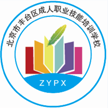 北京市丰台区成人职业技能培训学校
31.垄断会导致资源无法达到最优配置的原因是()。
A.垄断产生道德风险问题
B.垄断导致外部不经济
C.垄断产生“搭便车”行为
D.垄断使得市场机制难以充分有效地发挥作用
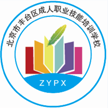 北京市丰台区成人职业技能培训学校
32.某造纸厂在其生产过程中，向附近的河流排放了大量的污水，并因此导致了附近粮食产量大幅度下降，但该厂却又不对附近种粮农民进行相应的赔偿。这种现象通常被称为()。
A.生产的外部经济
B.消费的外部经济
C.生产的外部不经济
D.消费的外部不经济
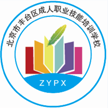 北京市丰台区成人职业技能培训学校
33.可以由任何消费者进行消费，任何一个消费者都不会被排除在外，这是公共物品的()特征。
A.非竞争性
B.公共性
C.非排他性
D.排他性
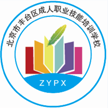 北京市丰台区成人职业技能培训学校
34.如果用，表示投资、S表示储蓄、T表示税收、G表示政府购买，X表示出口、M表示进口，则三部门经济中的储蓄一投资恒等式是()。
A.I=S
B.I=S+(T-G)+(M-X)
C.I=S+(T-G)
D.I=S+(M-X)
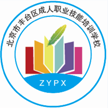 北京市丰台区成人职业技能培训学校
35.关于边际消费倾向的说法错误的是()。
A.边际消费倾向是消费的增量和收入的增量之比
B.边际消费倾向的取值范围总是大于0而小于1的
C.边际消费倾向的取值范围可能大于、等于或小于1
D.边际消费倾向小于平均消费倾向
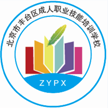 北京市丰台区成人职业技能培训学校
36.以边际消费倾向递减规律为前提的消费理论是()。
A.生命周期消费理论
B.持久收入理论
C.凯恩斯的消费理论
D.从众消费理论
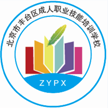 北京市丰台区成人职业技能培训学校
37.关于经济增长与经济发展的说法，正确的是()。
A.用不变价格计算的GDP可以反映一国或地区的经济发展规模
B.用现行价格计算的GDP可以用来计算经济增长速度
C.经济发展是一个国家或地区在一定时期内的总产出与前期相比所实现的增长
D.经济增长率的高低是衡量一个国家总体经济实力增长速度的标志
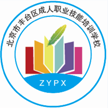 北京市丰台区成人职业技能培训学校
38.在分析和预测经济波动的指标体系中，固定资产投资额属于()。
A.领先指标
B.同步指标
C.先行指标
D.滞后指标
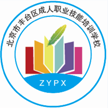 北京市丰台区成人职业技能培训学校
39.当名义利率高于价格总水平上涨率时，或当名义利率不变，而价格总水平下降时，实际利率为（    ）。
A.相对数
B.零
C.负
D.正
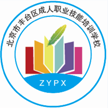 北京市丰台区成人职业技能培训学校
40.下列关于自愿失业说法正确的是（    ）。
　　A.仅包括摩擦性失业
　　B.自愿失业是宏观经济调控研究关注的重点
　　C.自愿失业也叫周期性失业
　　D.这种失业是劳动者不愿意接受现行的工资水平而宁愿不工作的一种状态